Nghỉ hè, nhà hà đi Tam Đảo. Khi tán cây, ngọn cỏ còn thiu thiu ngủ, Hà đã dậy ngắm mây mù. Đến trưa, trời như vào thu. Mùa hè ở Tam Đảo quả là dễ chịu.
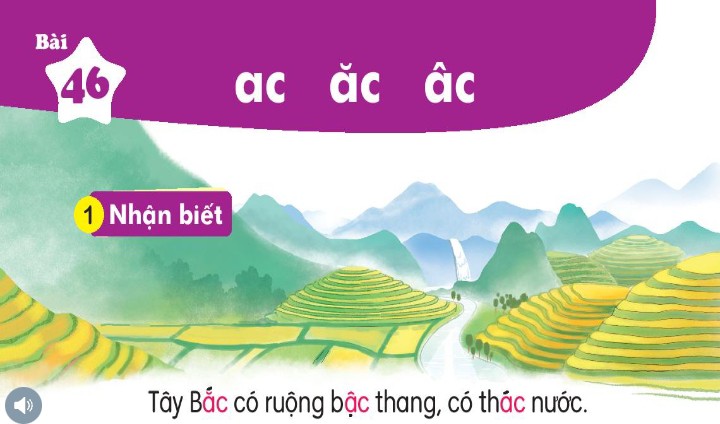 ac
ăc
âc
th
ac
thác
lạc     nhạc     mặc     nhắc      gấc     giấc
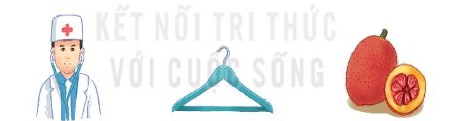 mắc áo
quả gấc
bác sĩ
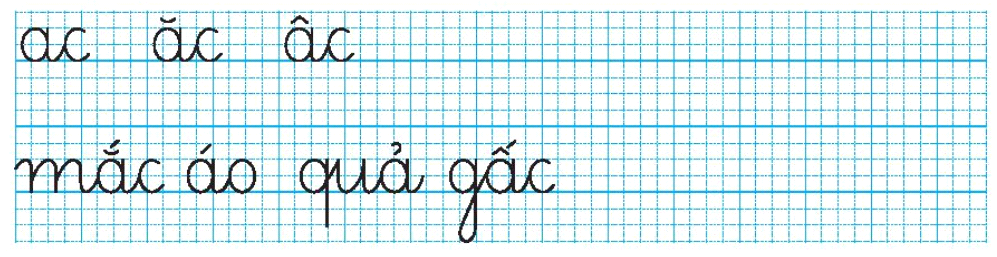 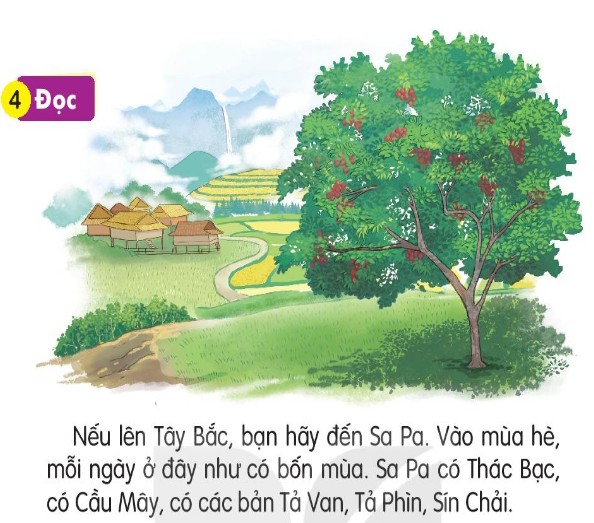 Nếu lên Tây Bắc, bạn hãy đến Sa Pa. Vào mùa hè, mỗi ngày ở đây như có bốn mùa. Sa Pa có Thác Bạc, có Cầu Mây, có các bản Tả Van, Tả Phìn, Sín Chải.
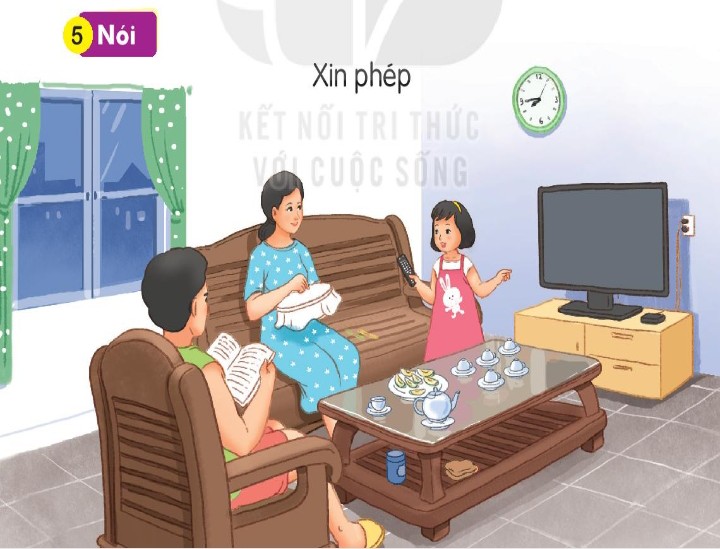